COOL Bayes Example
Megan Carney
Manchester Centre for genomic Medicine
14/02/2025
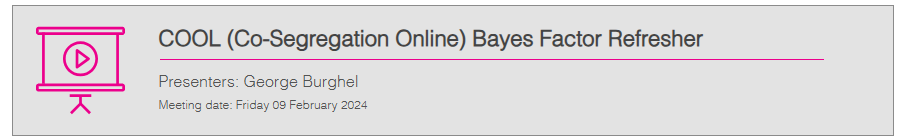 BRCA2 variant detected in 4 unrelated families in Ireland
Large number of unaffecteds have had presymptomatic testing so we analysed the pedigrees with COOL Bayes
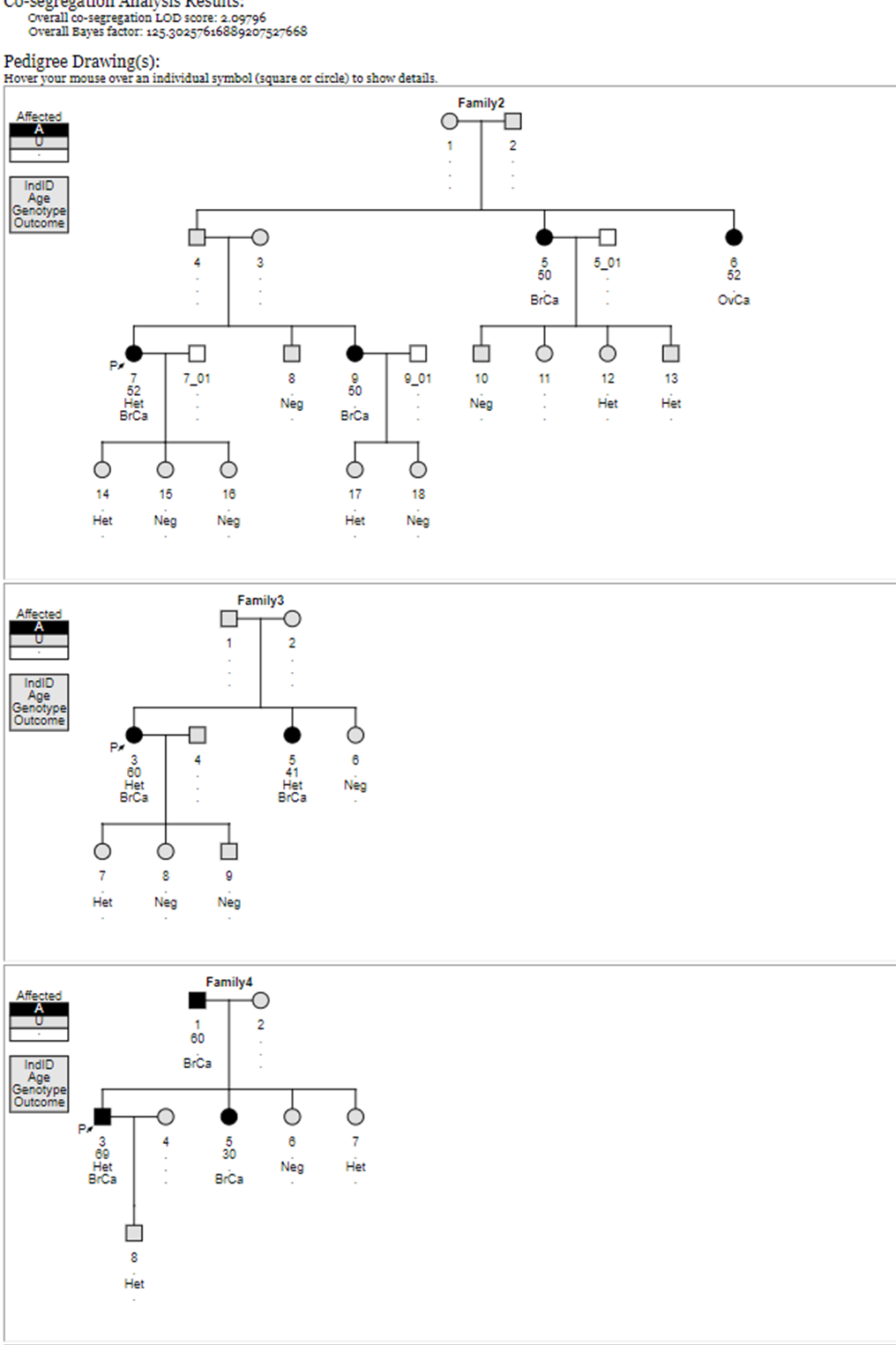 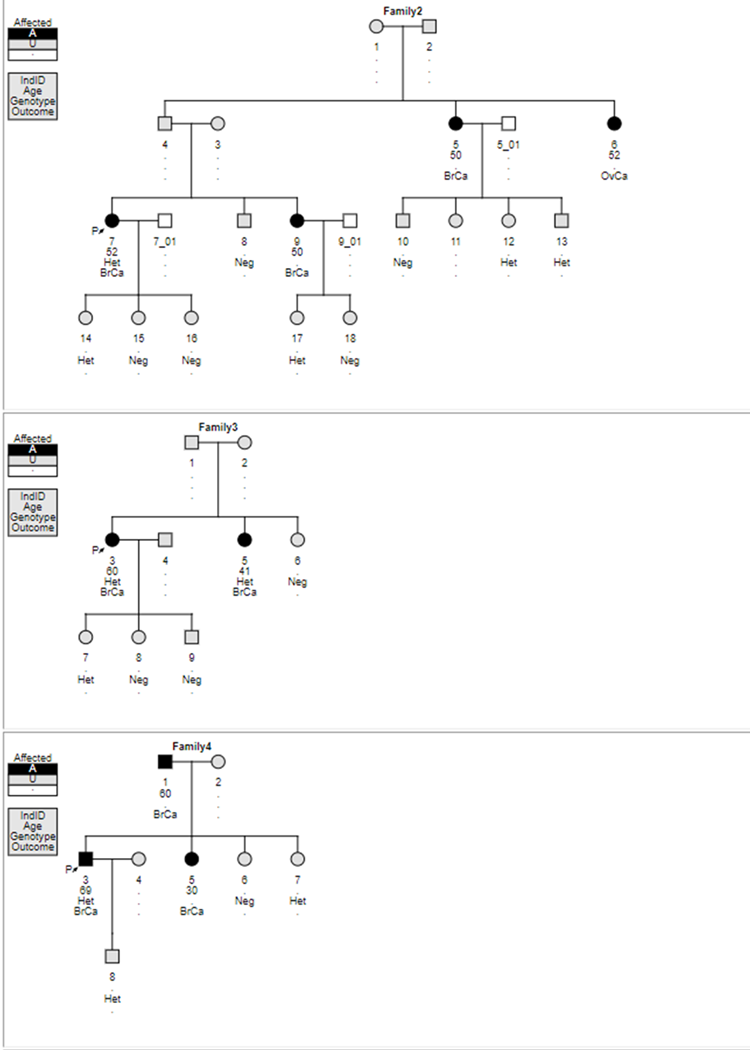 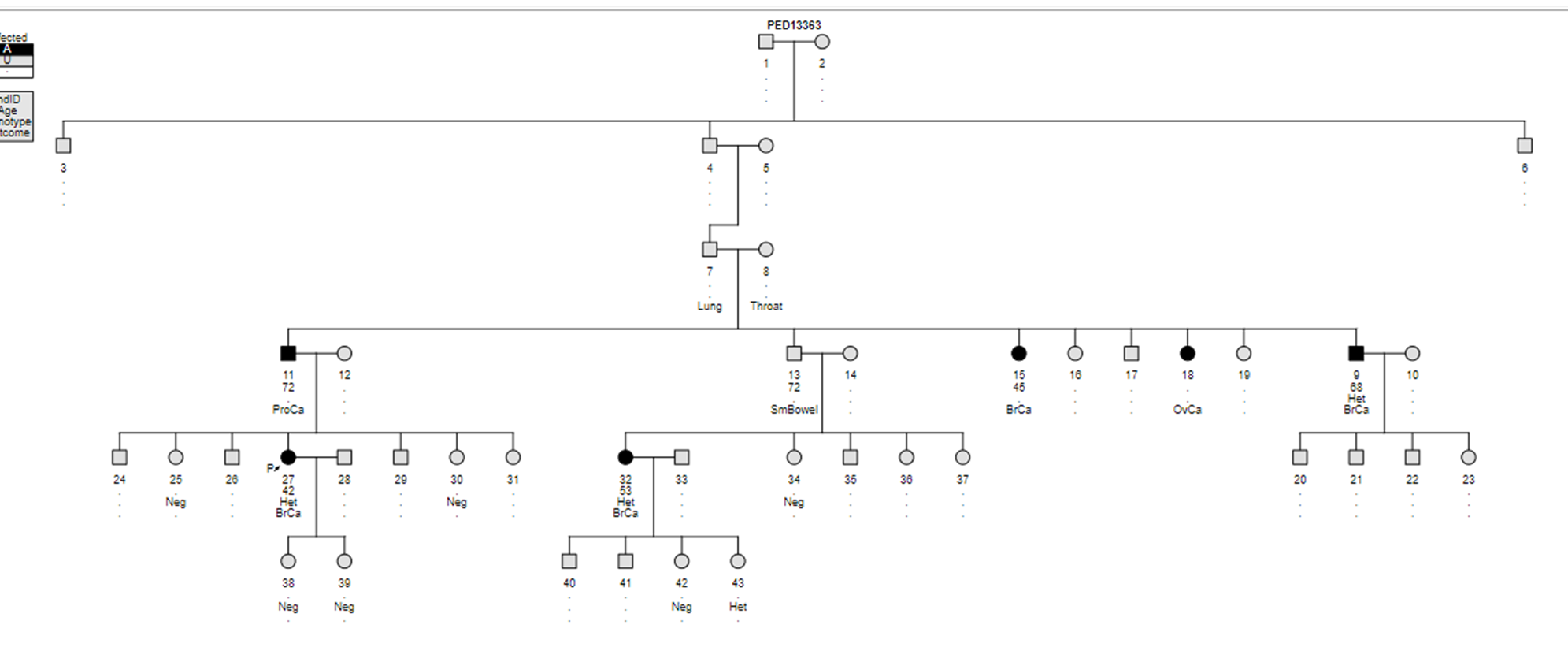 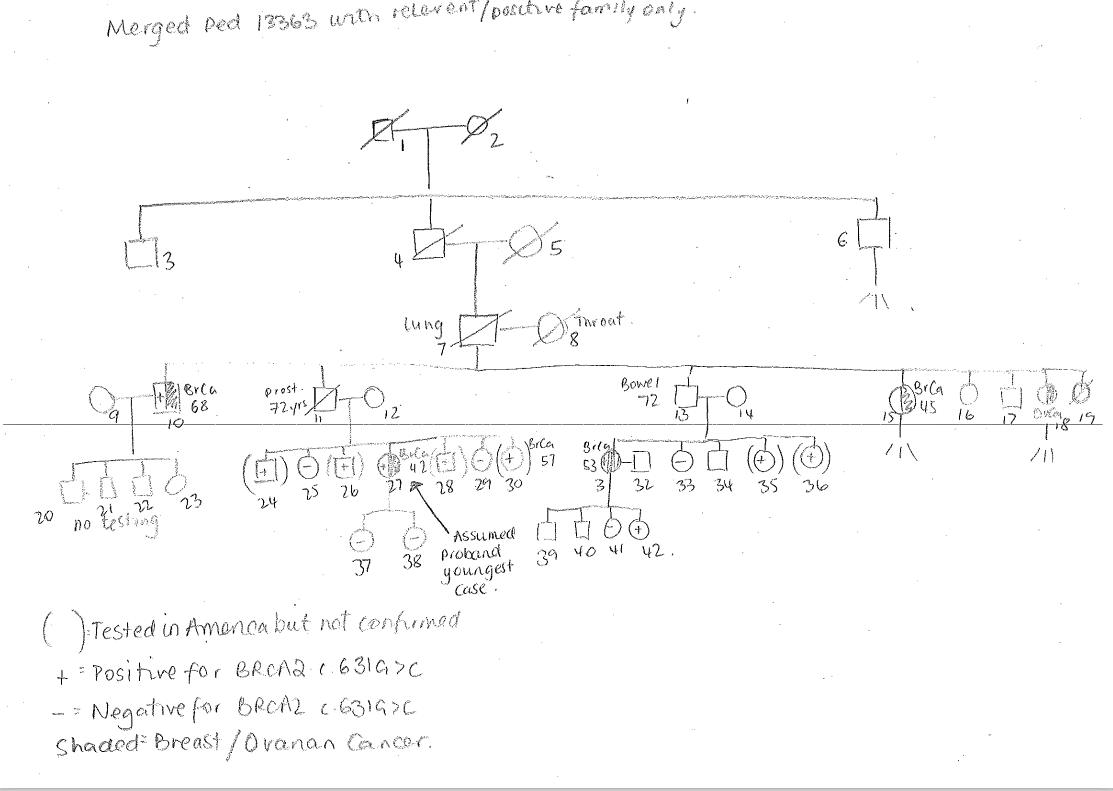 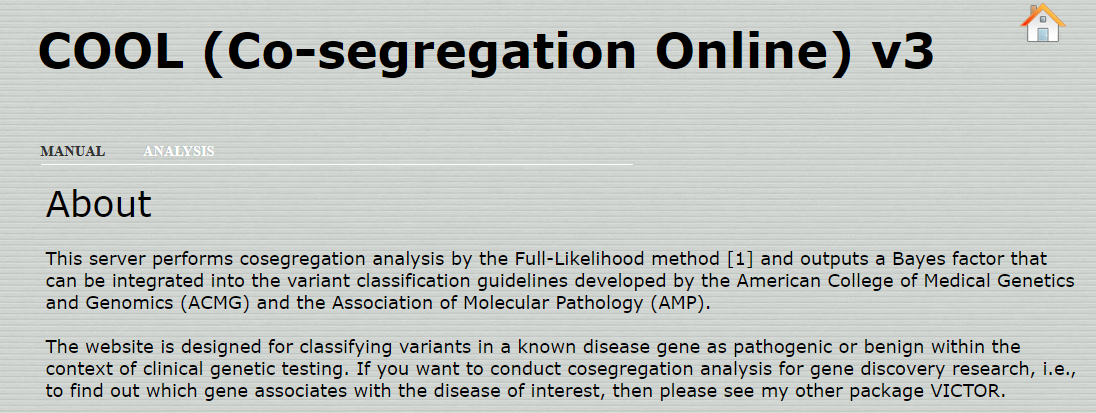 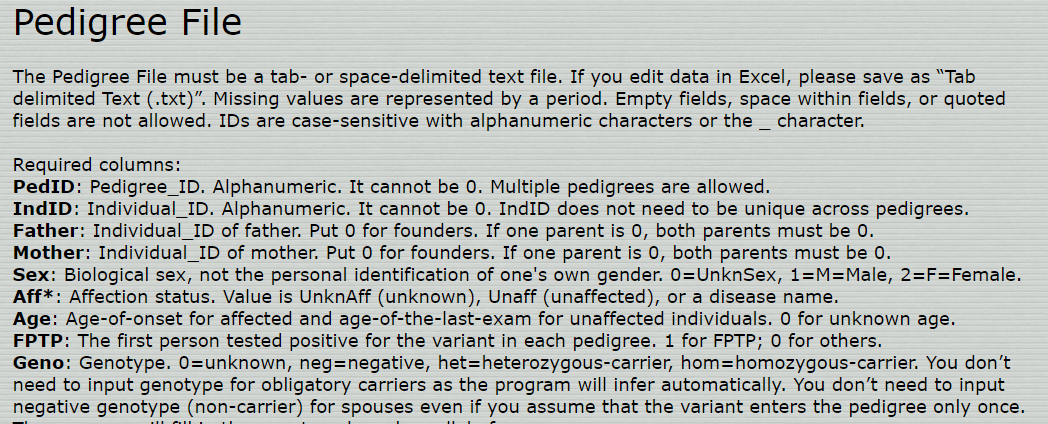 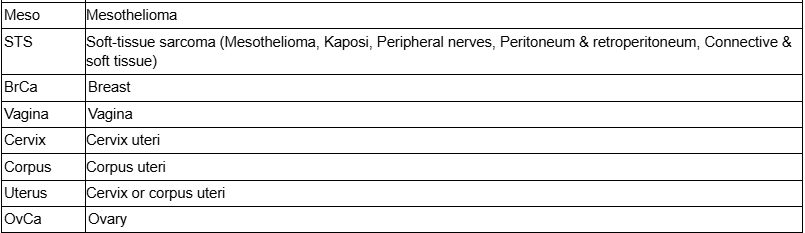 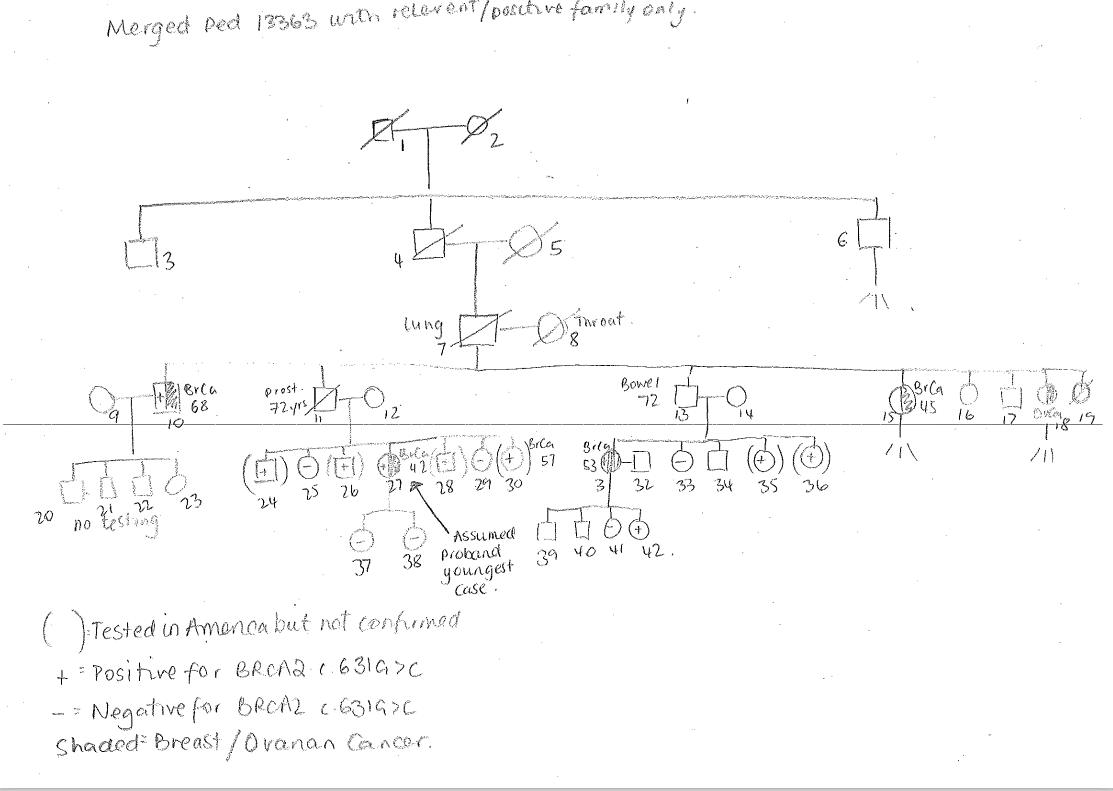 All individuals on the pedigree must have parental information – for individuals at the top of the pedigree 0 can be used for “founders”
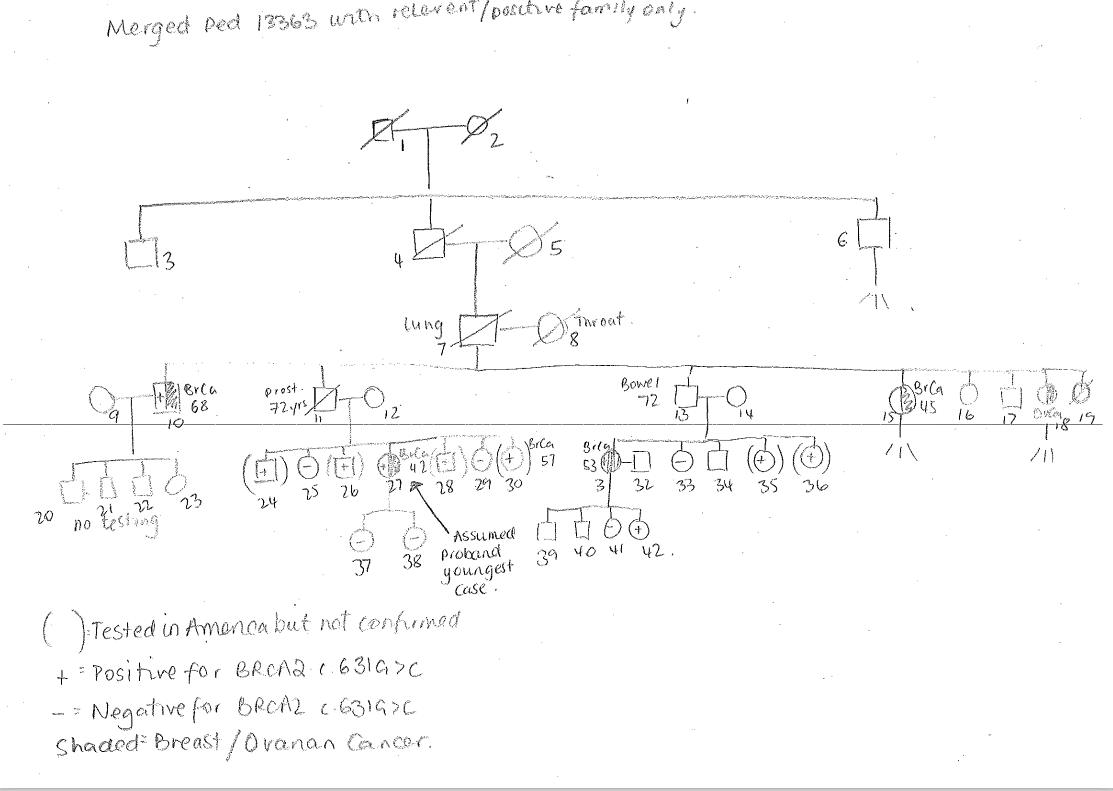 Age-of-onset for affected and age-of-the-last-exam for unaffected individuals. This information is often unavailable. 0 for unknown age.
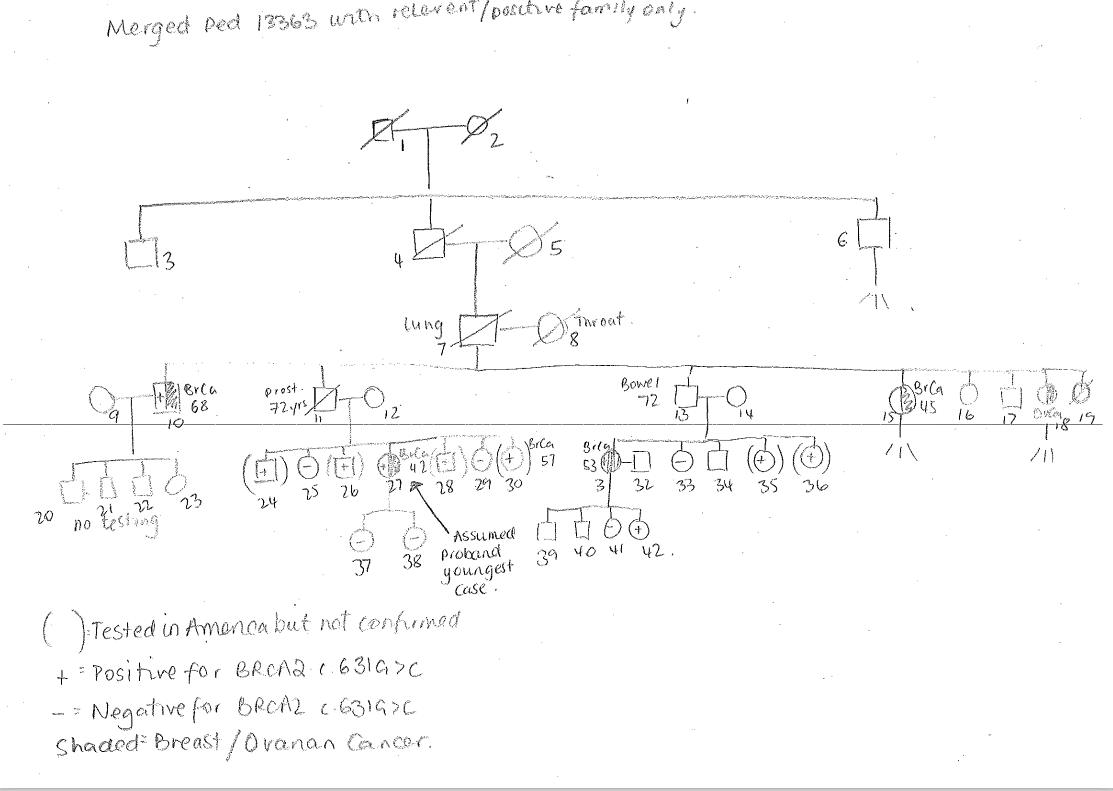 Age-of-onset for affected and age-of-the-last-exam for unaffected individuals. This information is often unavailable. 0 for unknown age.
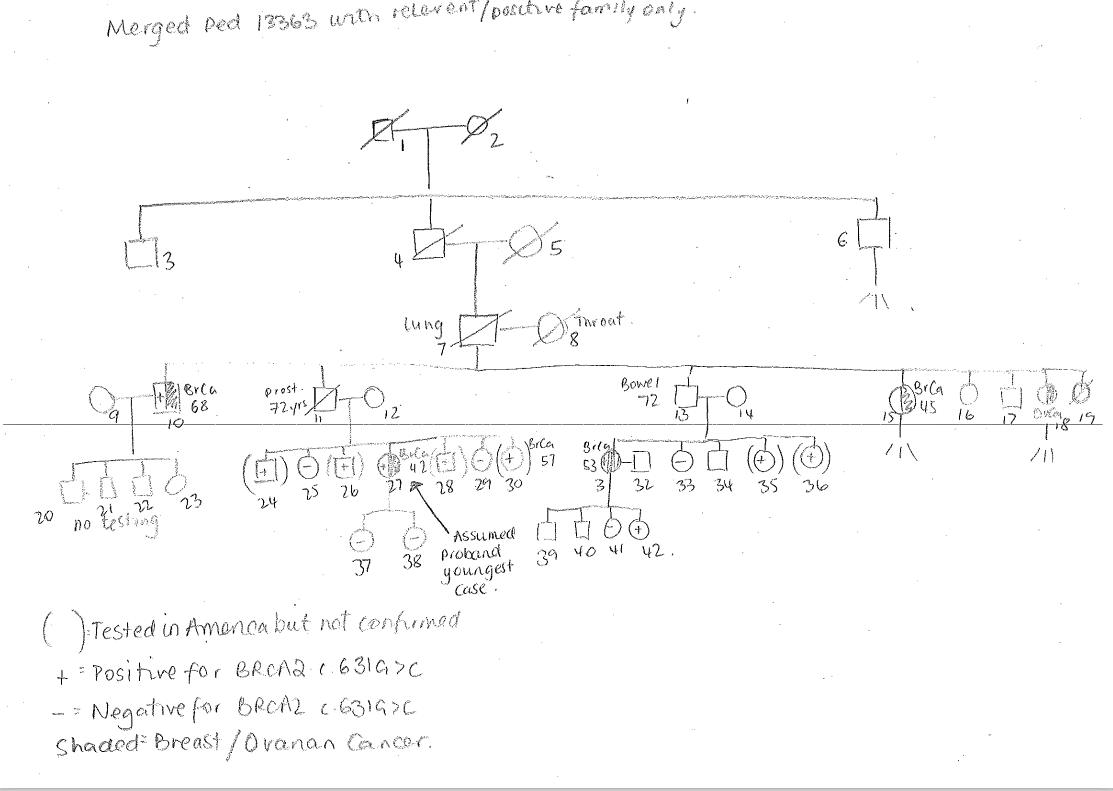 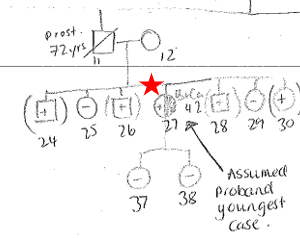 Tip: Some pedigrees don’t include unrelated partners, if you are needing to add them in number add the father as the first number
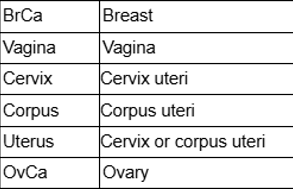 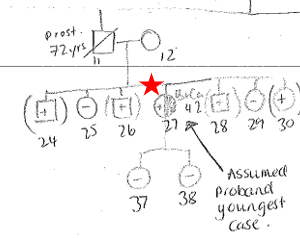 The first person tested positive for the variant in each pedigree. 1 for FPTP; 0 for others. (Proband case)
“Tips 2, regarding affection status: If a person is affected with multiple diseases known to be associated with the gene, then Aff should be the disease with the earliest age of onset. If a person is affected with other diseases unrelated to the associated diseases, those diseases should be ignored.”
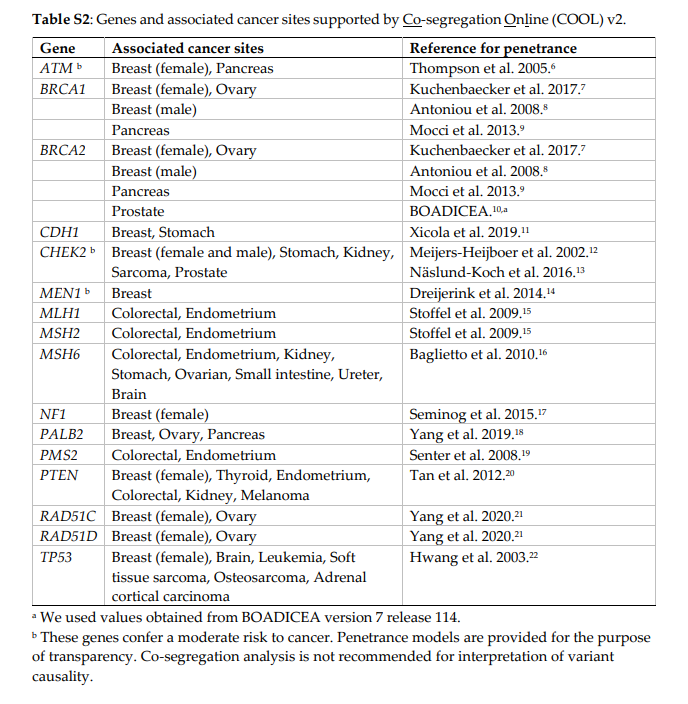 COOL v2 Manual
Save as “Tab delimited Text (.txt)
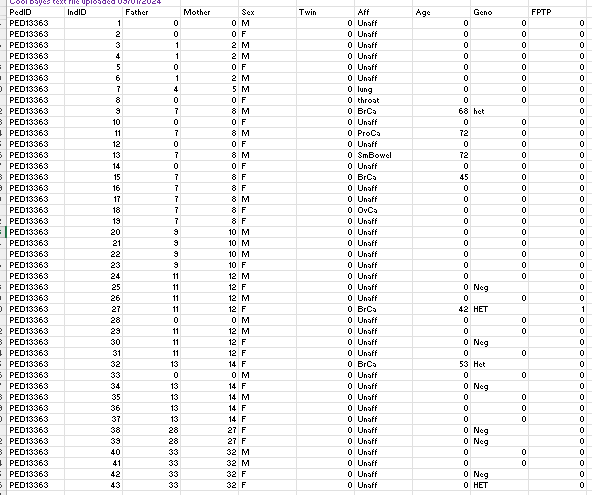 One file for all pedigrees in your variant analysis – distinguish by PedID
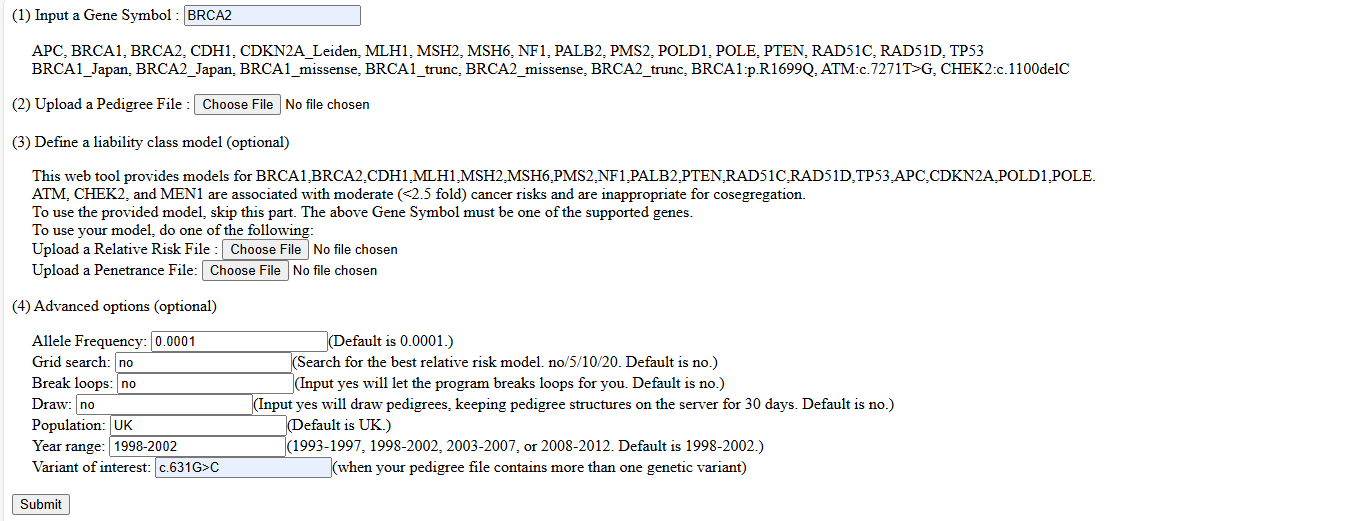 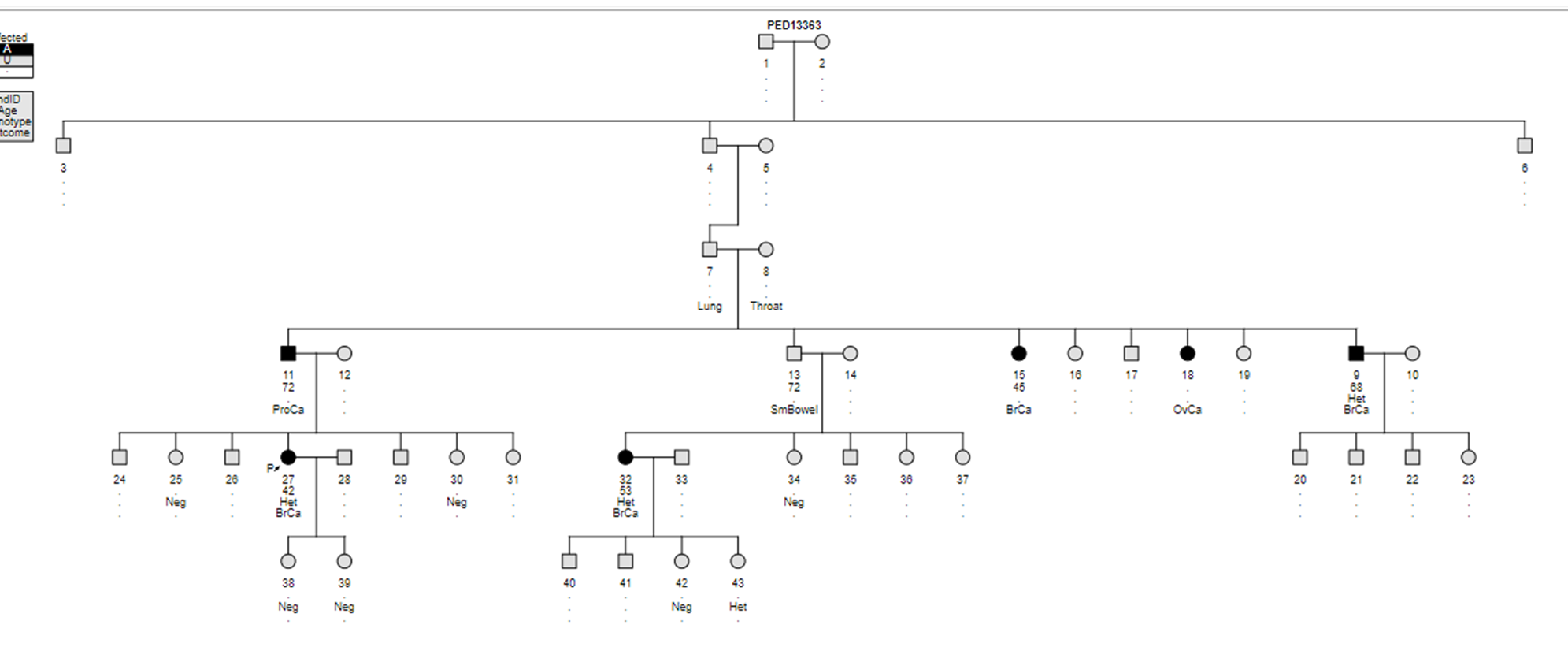 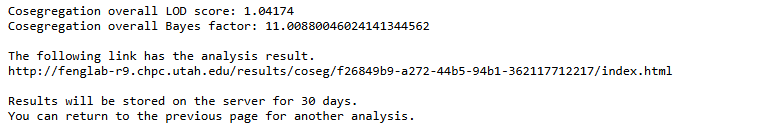 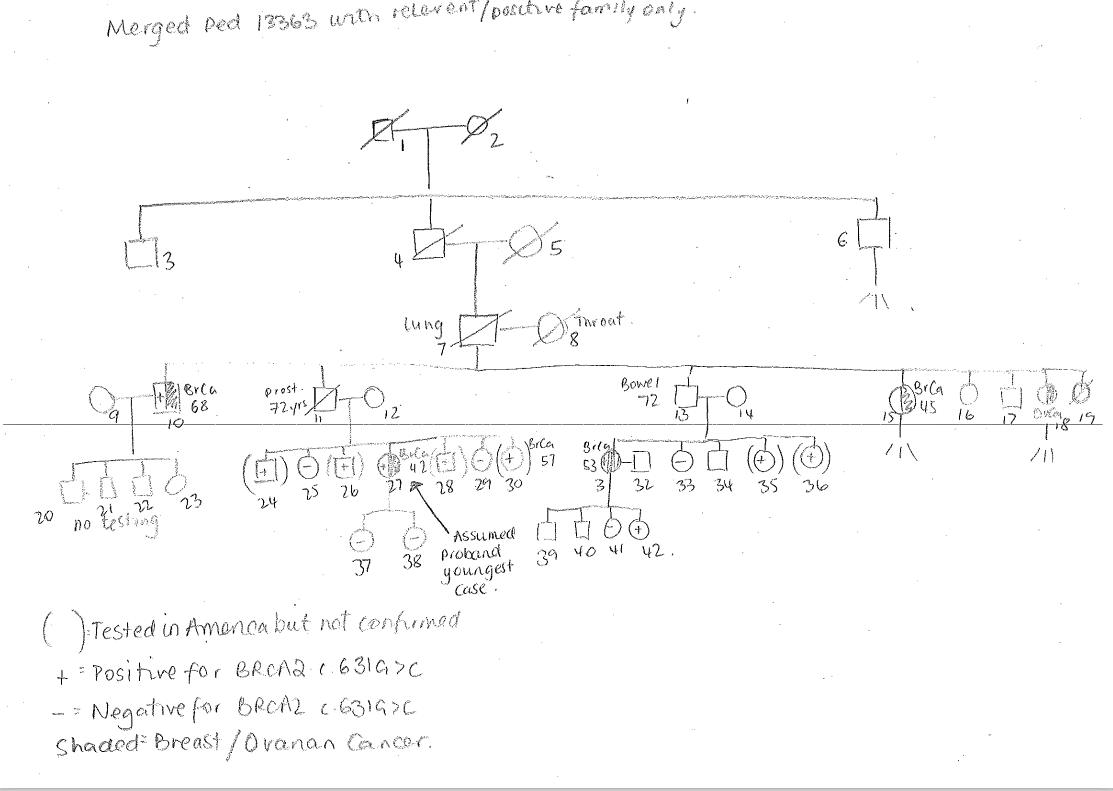 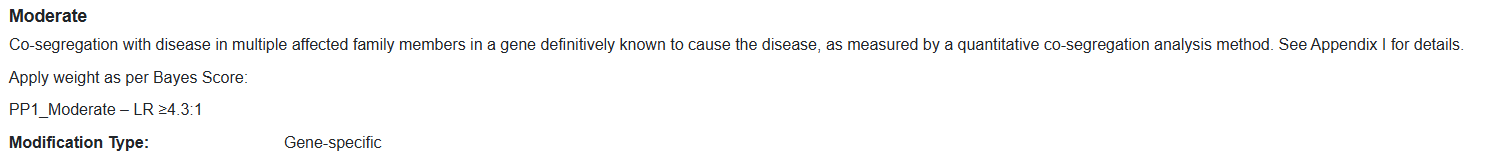 BRCA2 variant detected in 4 unrelated families in Ireland
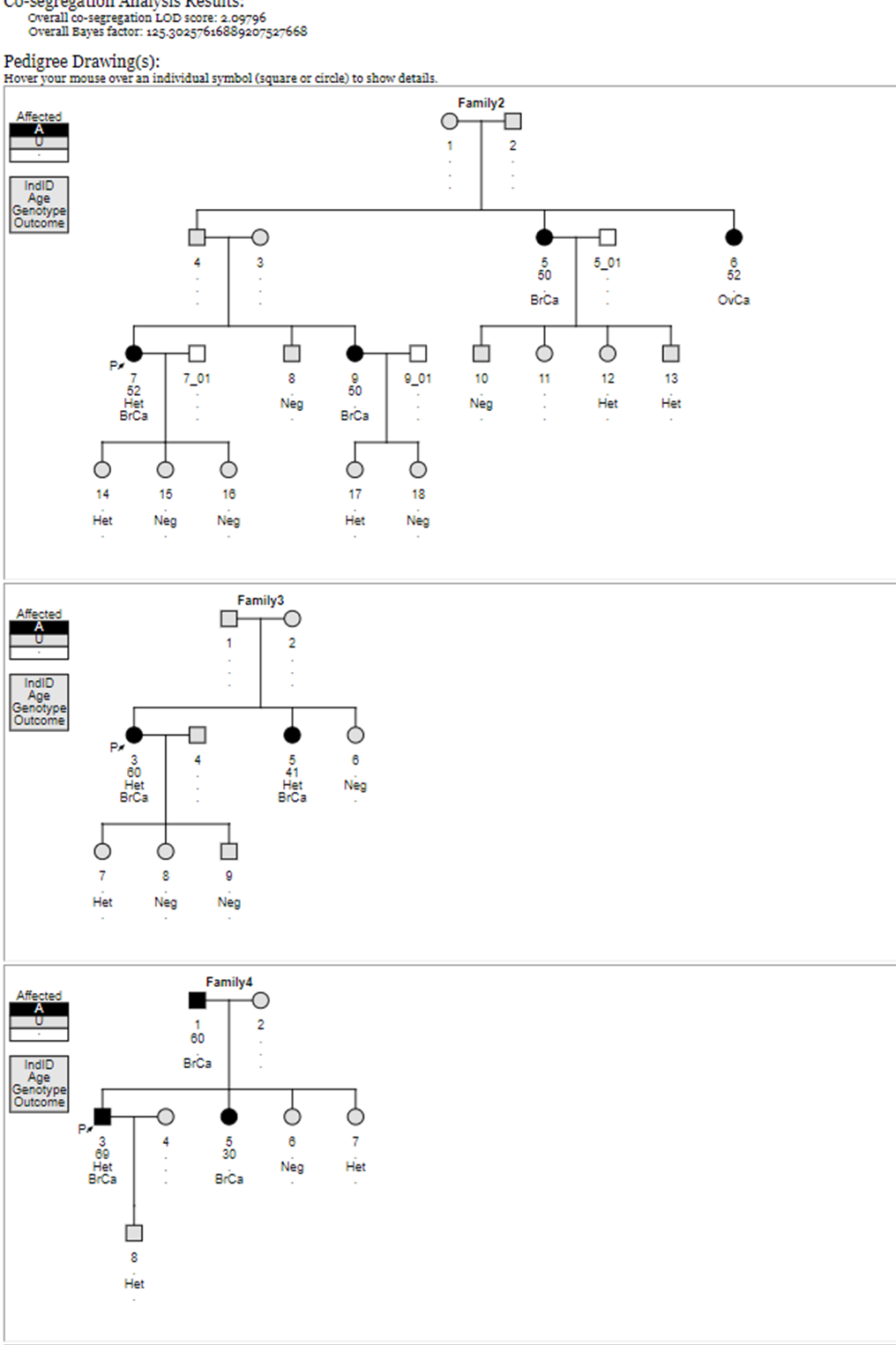 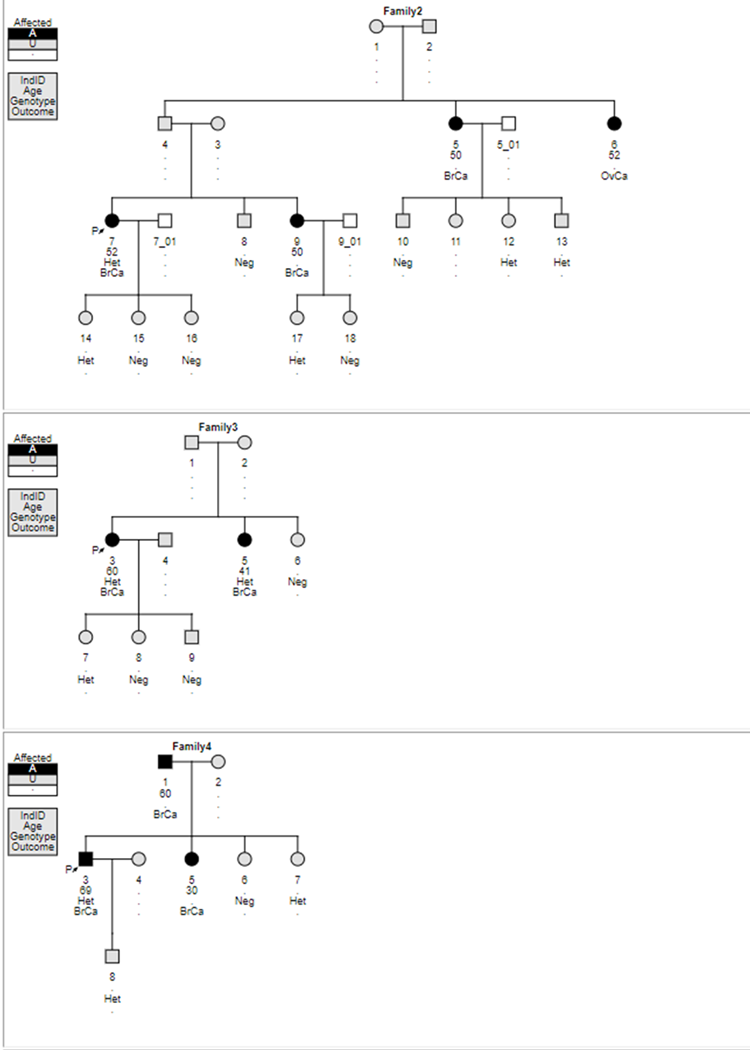 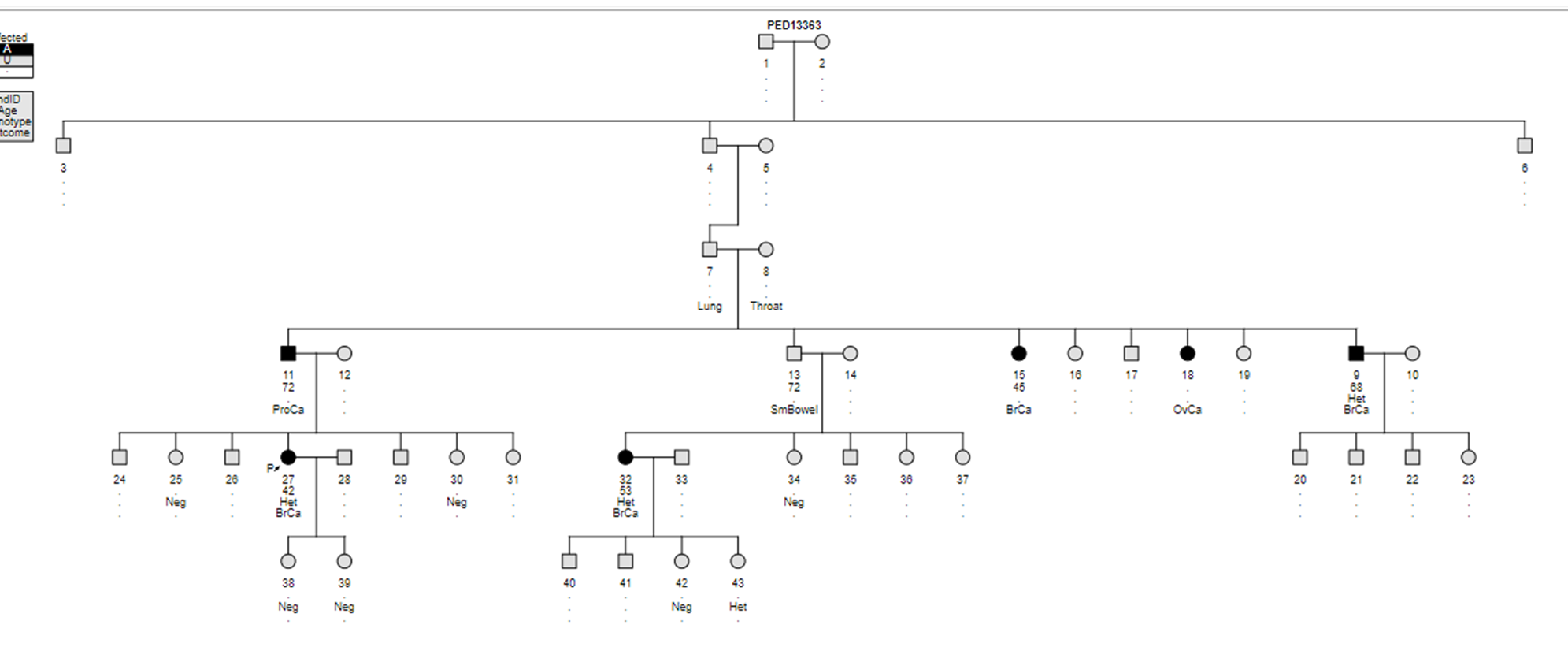 COOL BAYES output
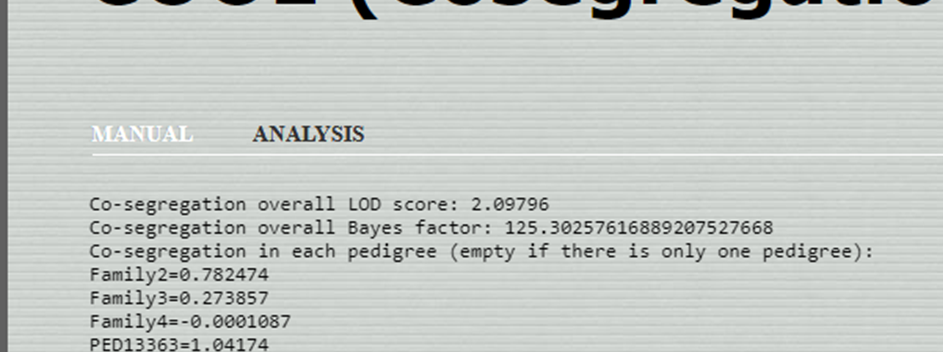 LOD = 2.09796 BF = 125.30257… > 18 which is strong criteria

ENIGMA BRCA guidance:
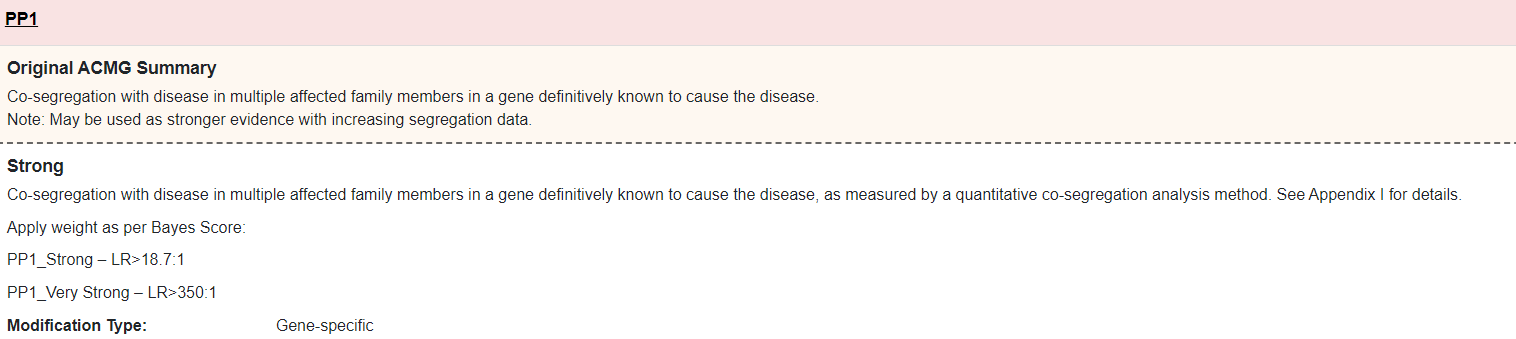 Potential issues that need consideration
Patient with multiple diagnoses – software only uses first diagnosis
Impact of risk reducing surgeries
Families with multiple variants
The online server can be unreliable 
Sometimes down for maintenance
Currently unable to view pedigrees See below for solution – Draw = yes (new in v3)thanks Jess Willan
Prefers certain browsers over others
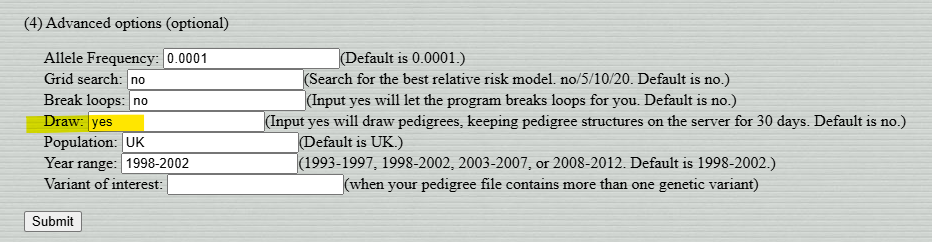